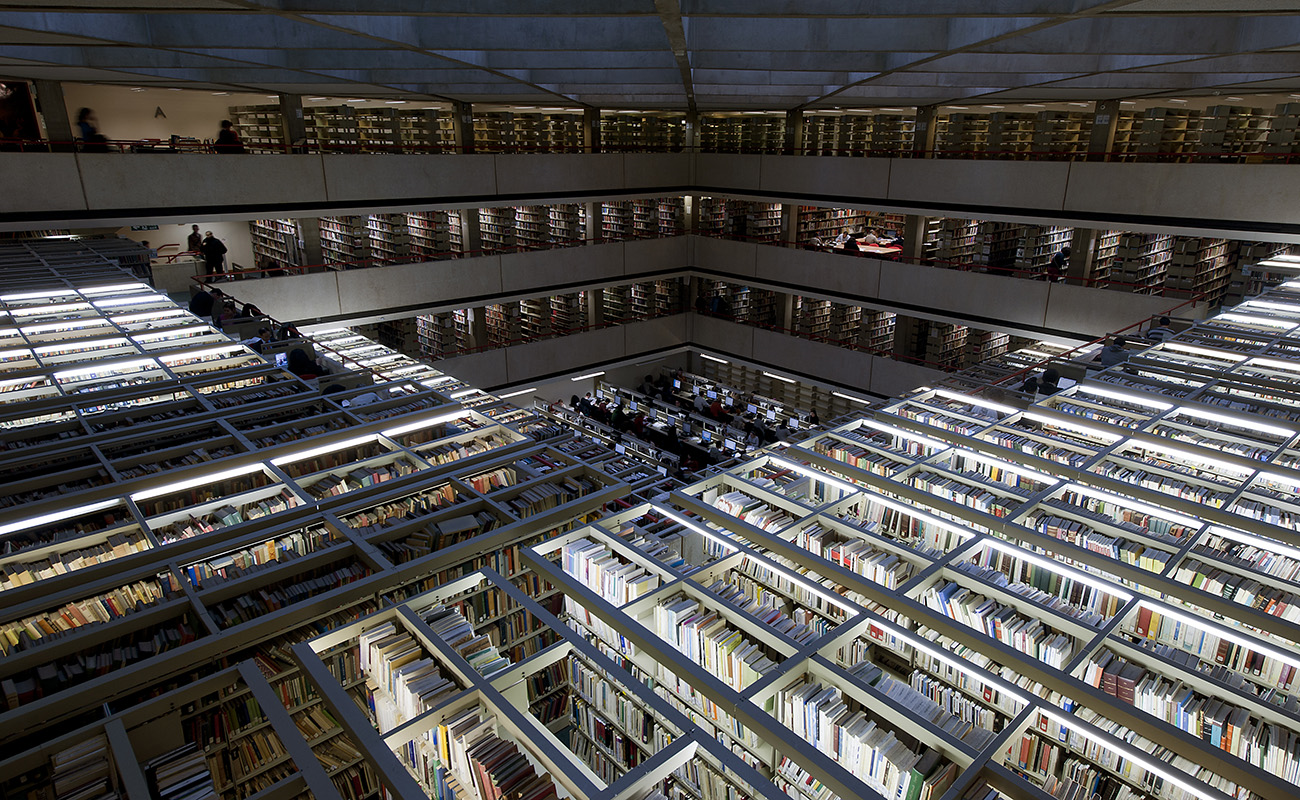 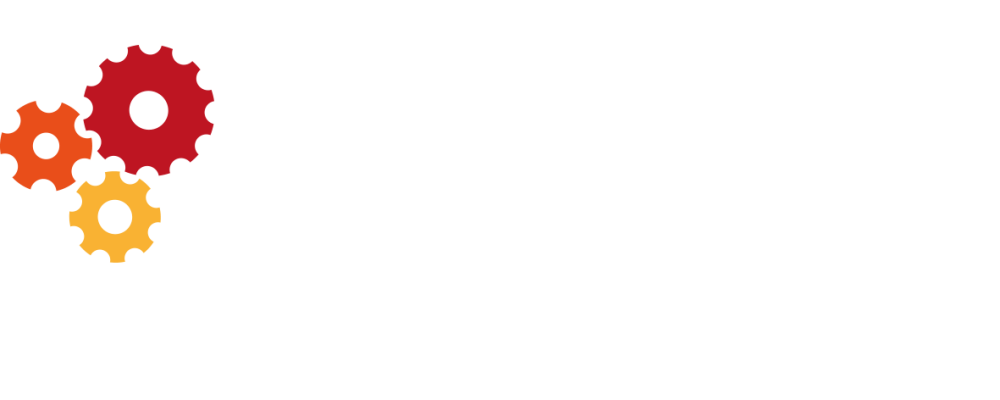 GREEN HYDROGEN FOR FOOD SECURITY IN AFRICA
Abraham Lartey
DIFFERENT SHADES OF HYDROGEN
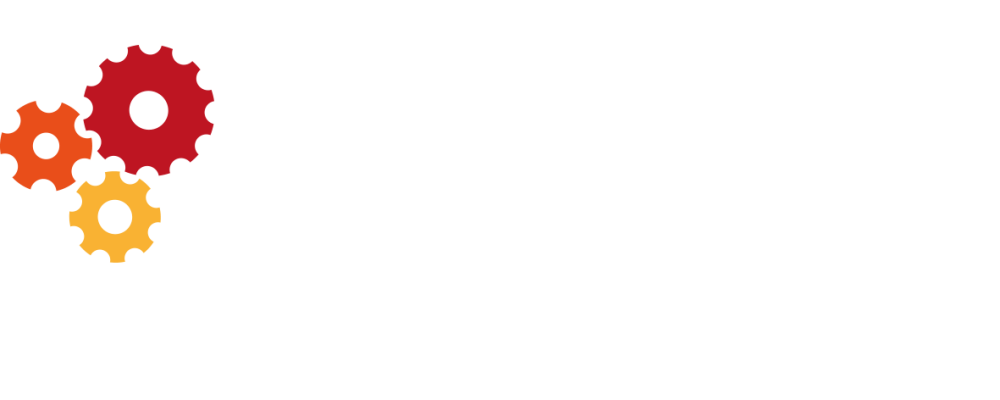 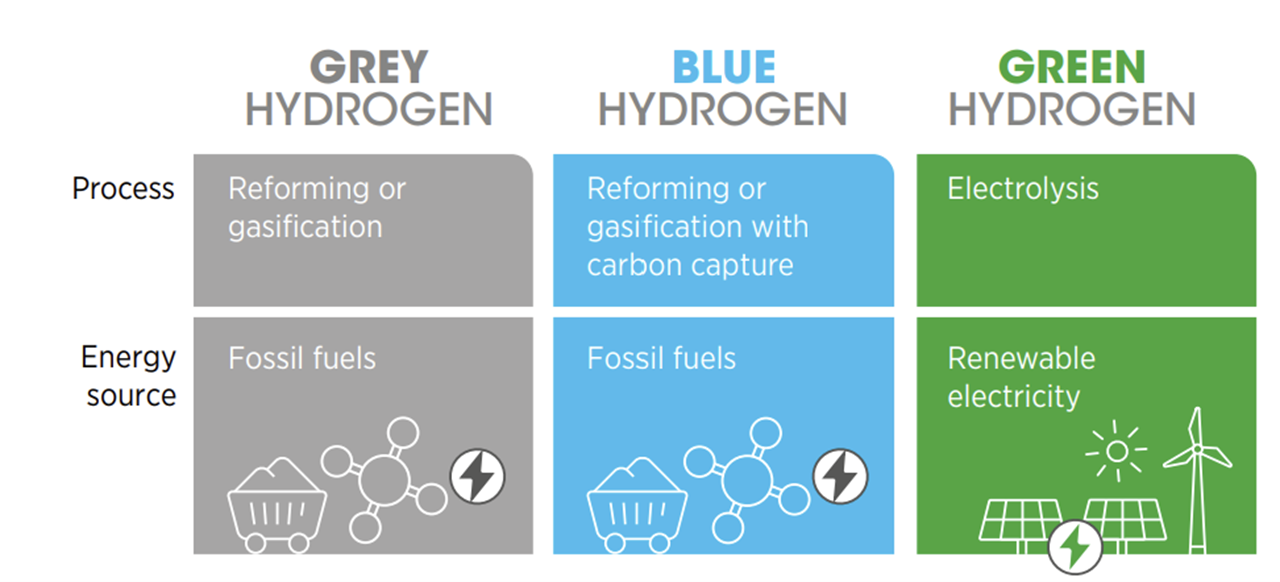 SOURCE: IRENA, 2020
MOST OF THE INDUSTRIALLY PRODUCED HYDROGEN IS USED TO MAKE AMMONIA
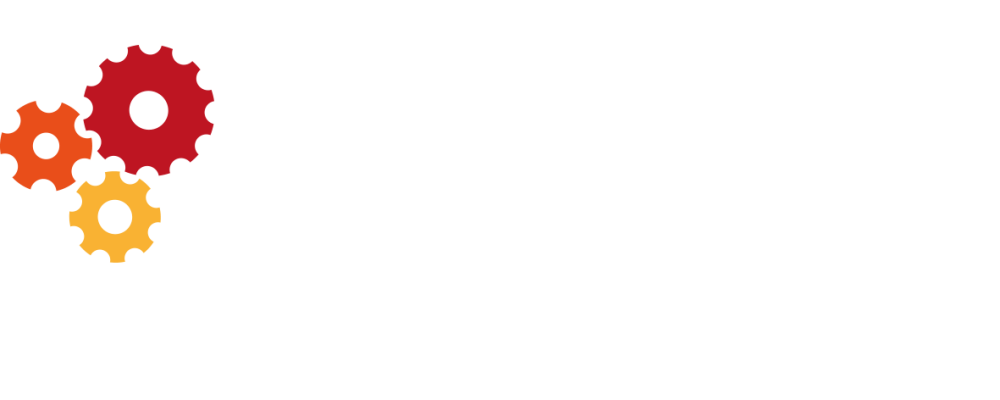 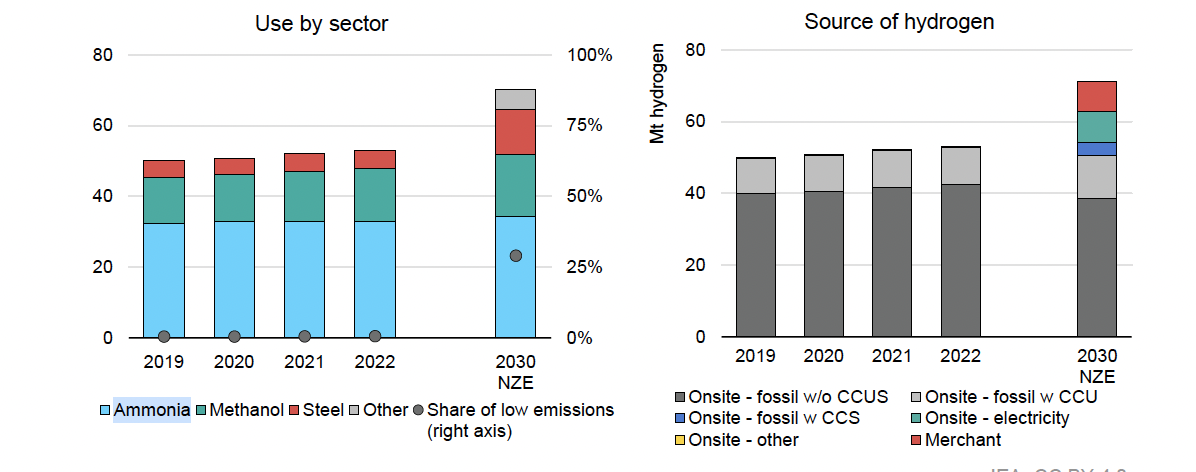 SOURCE: IEA, 2022
AMMONIA IS ESSENTIAL FOR AGRICULTURAL SYSTEMS THROUGH ITS USE FOR FERTILISERS
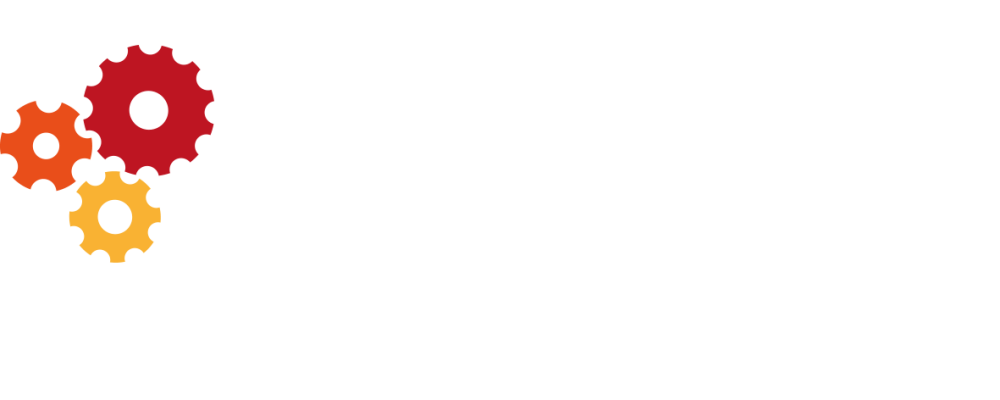 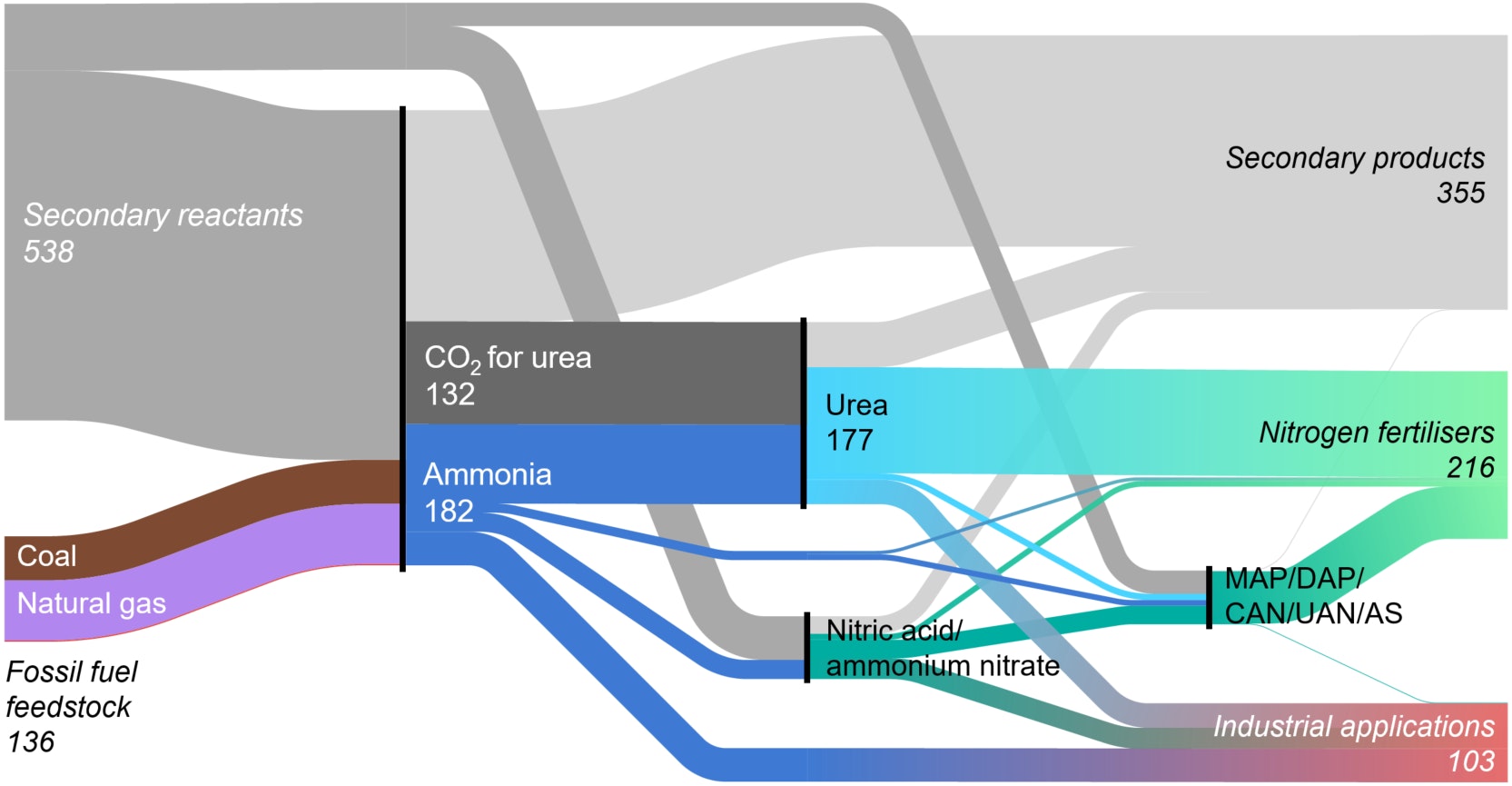 70% of ammonia is used for  fertilisers 

Between 1.9 and 2.6 tons of CO2 are generated for every ton of ammonia produced

In 2020, global ammonia production accounted for  1.2% of global emissions
SOURCE: IEA, 2021
FERTILISER USE IN AFRICA REMAINS LOW AND HEAVILY RELIANT ON IMPORTS
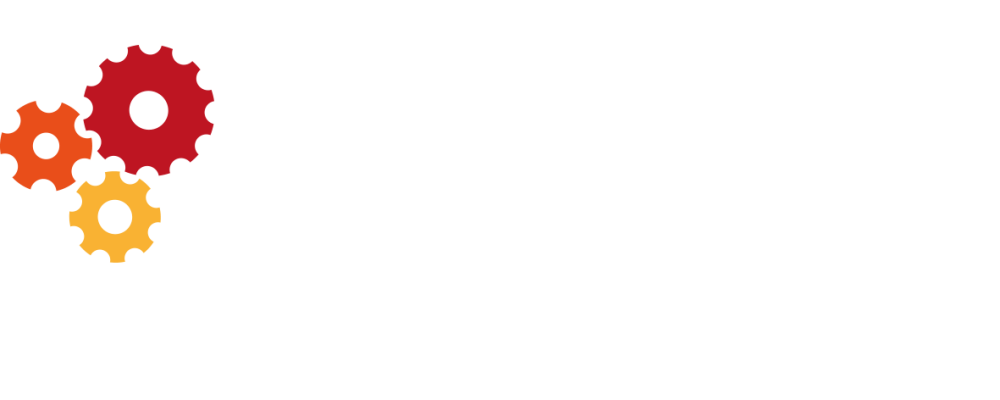 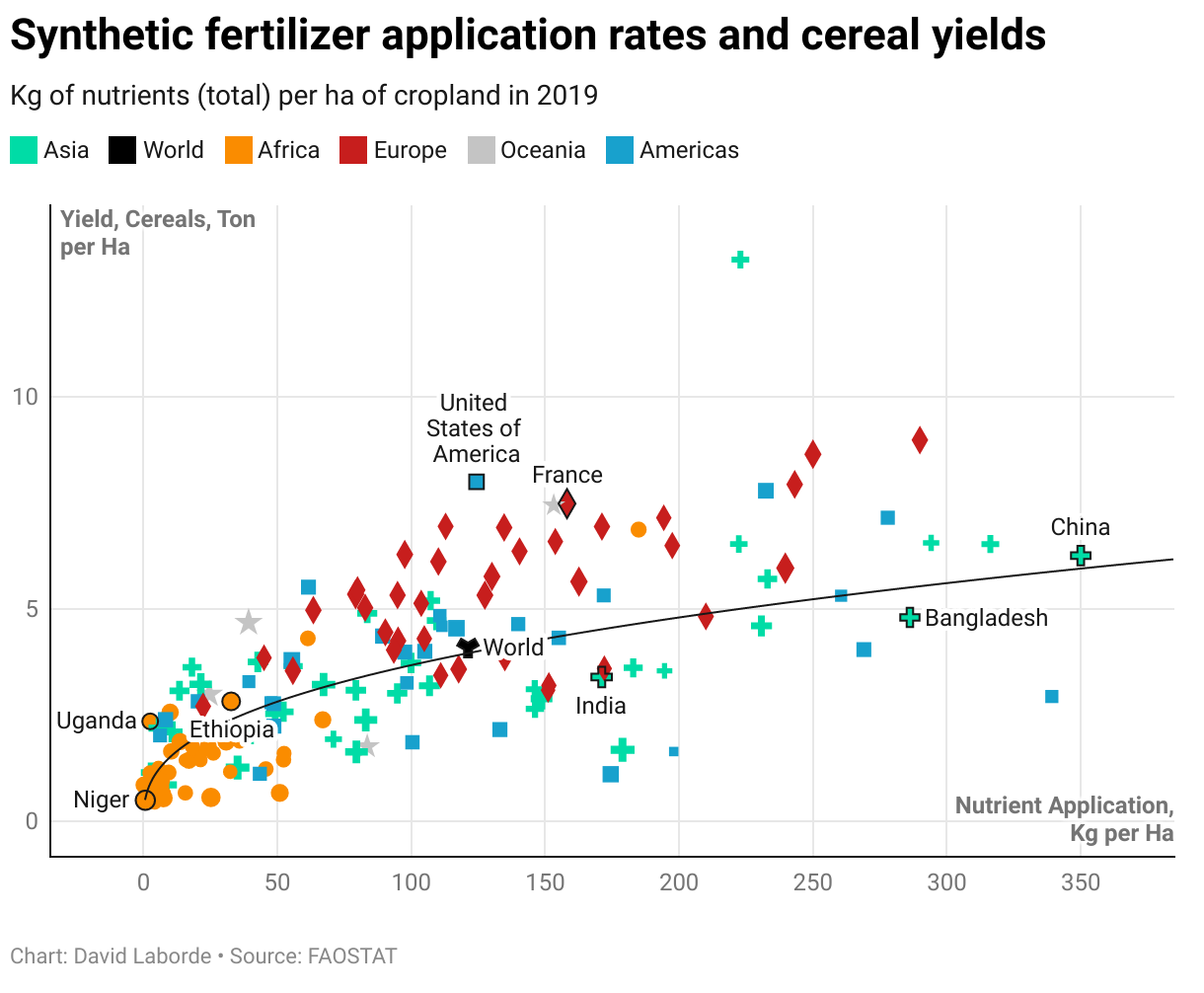 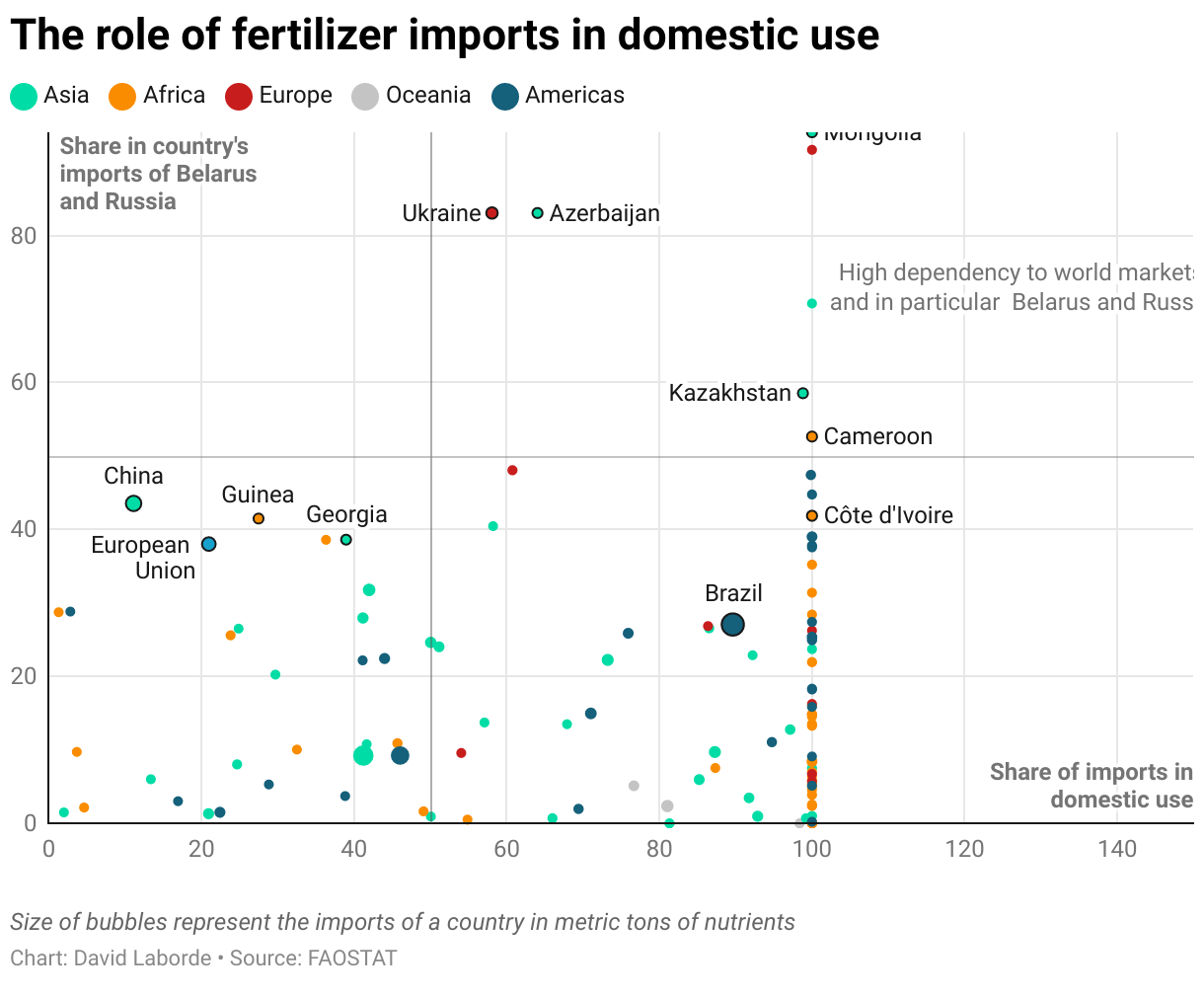 KEY TAKEAWAYS
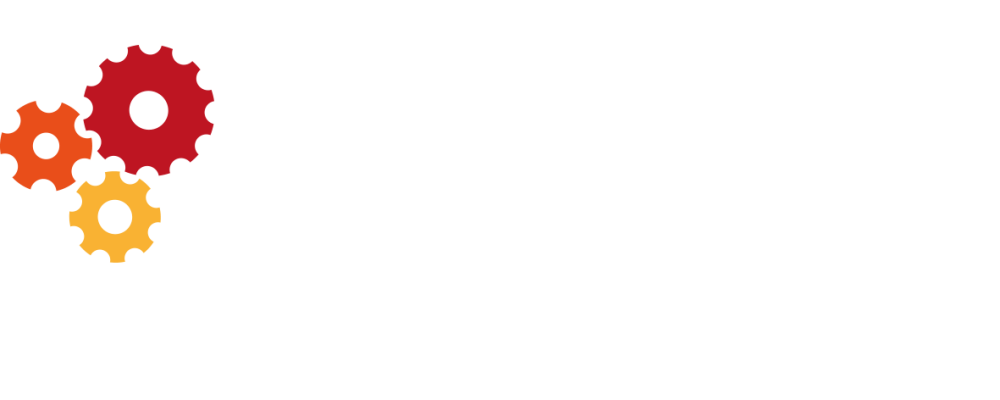 Africa has abundant renewable energy resources for producing green fertilisers, particularly green ammonia.  

Domestic green ammonia production can reduce dependence on imported fertilizers and enhance agricultural yields, boosting food security.  

Countries have different starting points and industrial capabilities, with Morocco and Egypt as key players and Namibia as a newcomer.

Strong demand is needed to offset high initial capital costs for green hydrogen and fertiliser facilities

An integrated hydrogen strategy is essential, aligning industrialisation, agriculture, and investment to leverage synergies across sectors.
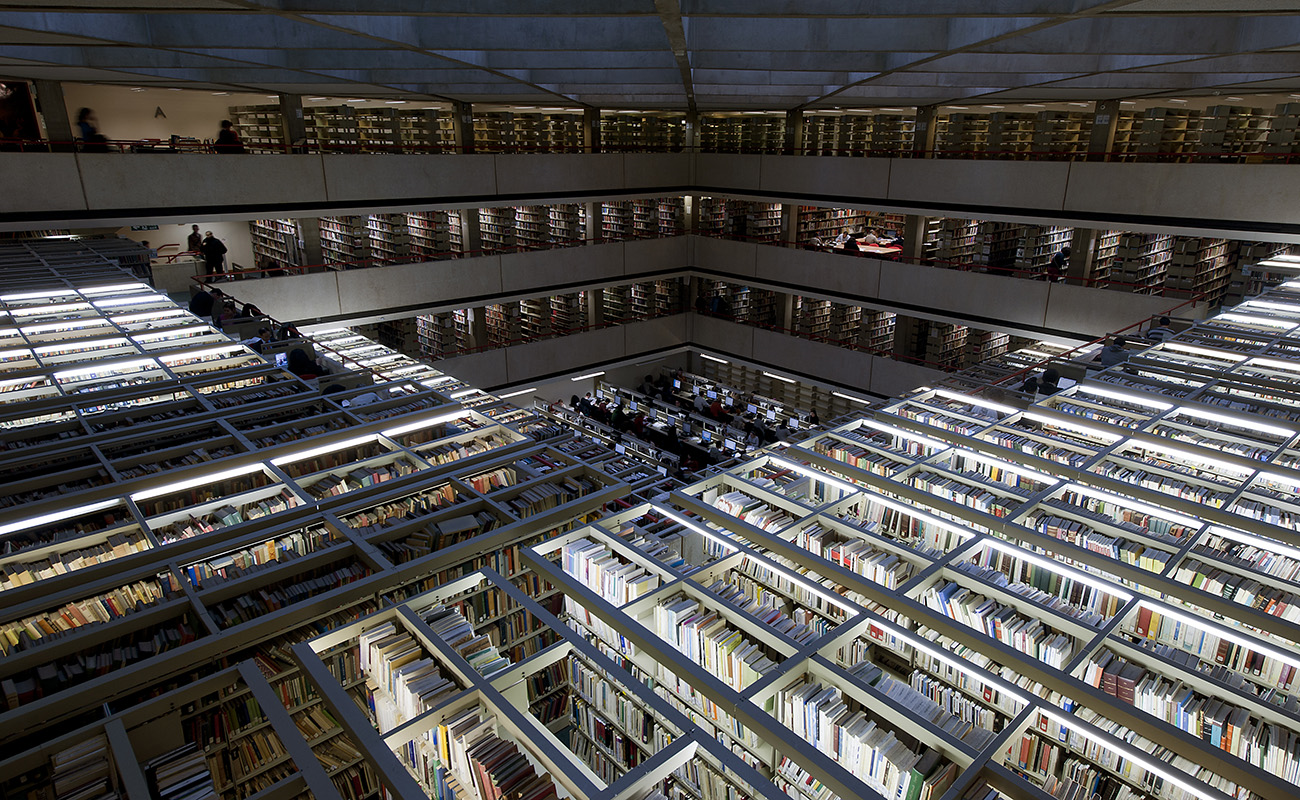 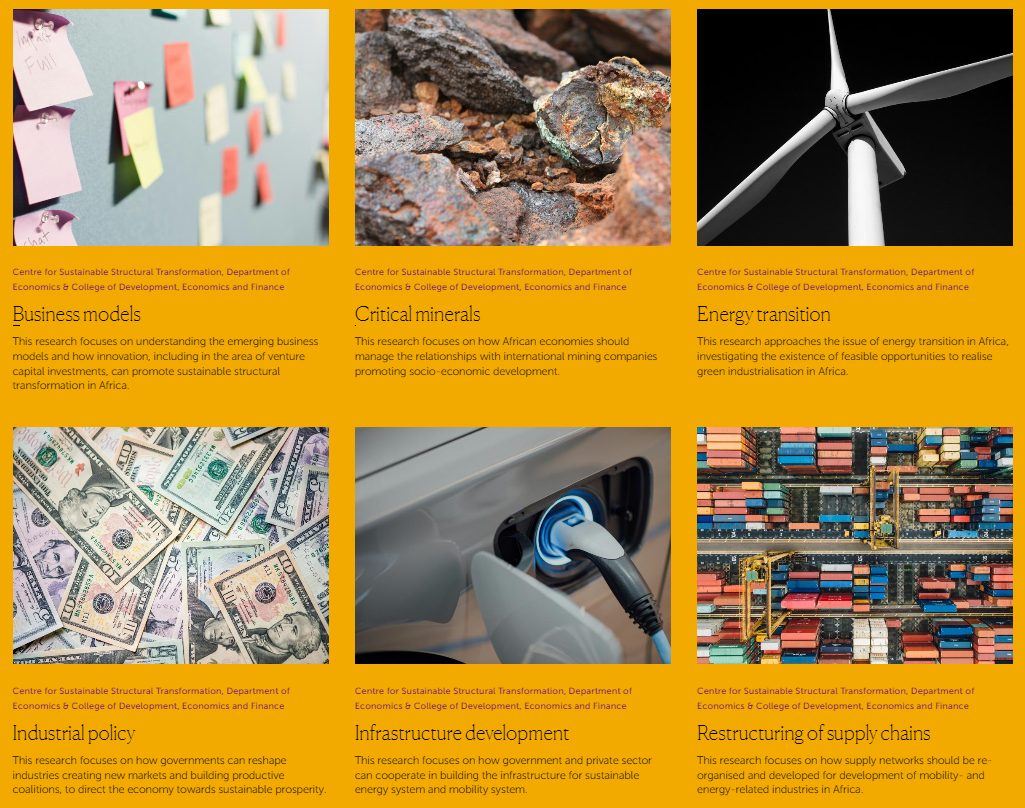 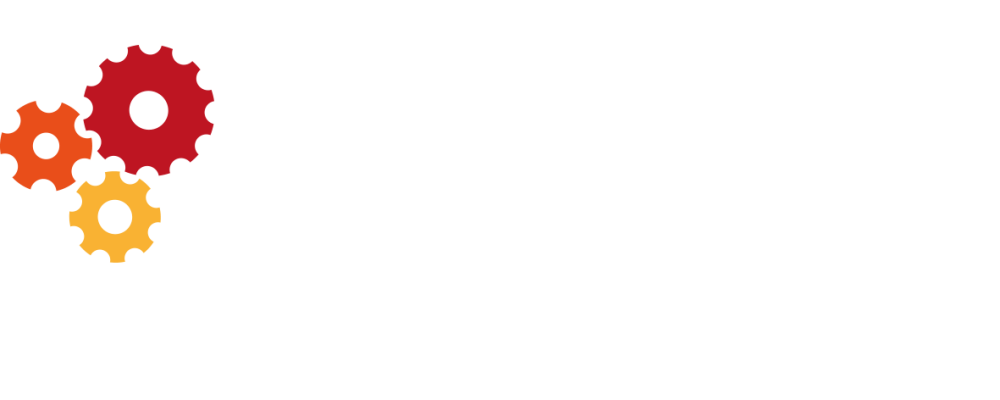 reimagining and promoting structural transformation in an age of ecological and social crises through industrial policy that is long-term-oriented and frame-shifting.